CS3516 B10Help Session 1
Presented by Can (John) Tatar
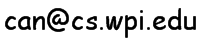 CS3516 — TCP/IP Socket Programming
Outline
Project 1 Overview
Unix Network Programming
TCP Client
TCP Server
Processing commands
How to find help and other tips.
2
CS3516 — TCP/IP Socket Programming
CS4514 Project1
Your programs should compile and work on ccc.wpi.edu computers, which are running Linux.
Programs should be written in C or C++.
If your program is developed on another platform or machine, you should test the software on ccc before turning in the assignment.
Make sure you have the correct #include in your program.
3
CS3516 — TCP/IP Socket Programming
Project 1 missions (in handout)
The Client:
Reading a command from a script file or from console.
Sending the command to the server.
Receiving and displaying the information from the server. 
Writing the results to the log file LClient.log.
4
CS3516 — TCP/IP Socket Programming
Project 1 missions (in handout)
Server:
Processing the command from the client and return the result to the client.
Maintaining the records to keep the location information.
Writing the complete database to the file LDatabase.txt when the server received the “quit EOF” command.
5
CS3516 — TCP/IP Socket Programming
Outline
Project 1 Overview
Unix Network Programming
TCP Client
TCP Server
Processing commands
How to find help and other tips.
6
CS3516 — TCP/IP Socket Programming
Server
(connection-oriented protocol)
socket()
bind()
listen()
accept()
Client
blocks until connection
from client
socket()
connection establishment
connect()
data (request)
read()
write()
process request
data (reply)
write()
read()
Socket system calls for 
connection-oriented
protocol (TCP)
7
CS3516 — TCP/IP Socket Programming
What Do We Need?
Data communication between two hosts on the Internet require the five components : 
	{protocol, local-addr, local-process, remote-addr, remote-process}
The different system calls for sockets provides values for one or more of these components.
8
CS3516 — TCP/IP Socket Programming
accept()
socket()
bind()
socket()
connect()
socket()
bind()
recvfrom()
socket()
bind()
sendto()
What Do We Need?
The socket system call just fills in one element of the five-tuple we’ve looked at - the protocol. The remaining are filled in by the other calls as shown in the figure.
local_addr,
 local_process
remote_addr,
 remote_process
protocol
Connection-oriented Server
(TCP)
Connection-oriented Client
(TCP)
Connectionless Server (UDP)
Connectionless Client 
(UDP)
9
CS3516 — TCP/IP Socket Programming
TCP Connection (Client)
Connection Oriented
Specify transport address once at connection
Use File Operations
read() / write()
or 
recv() / send() 
Reliable Protocol
socket()
connect()
read() / write()
recv() /send()
close()
10
CS3516 — TCP/IP Socket Programming
Example: TCP Client
AF_INET address family sockets can be either connection-oriented (type SOCK_STREAM) or they can be connectionless (type SOCK_DGRAM). Connection-oriented AF_INET sockets use TCP as the transport protocol. Connectionless AF_INET sockets use UDP as the transport protocol.
int sd;
struct hostent *hp;	        /* /usr/include/netdb.h */
struct sockaddr_in server;   /* /usr/include/netinet/in.h */

/* prepare a socket */
if ( (sd = socket( AF_INET, SOCK_STREAM, 0 )) < 0 ) {
	perror( strerror(errno) );
	exit(-1);
}
11
CS3516 — TCP/IP Socket Programming
[Speaker Notes: struct hostent - used to represent an entry in the hosts database
 sockaddr_in - a structure to contain an internet address
 socket() creates an endpoint for communication and returns a file descriptor for the socket. It takes three arguments: domain (which specifies the protocol family of the created socket), type, and protocol specifying the actual transport protocol to use. The value “0” may be used to select a default protocol from the selected domain and type.
 perror() - write error messages to standard error
 Many functions provide an error number in errno, which has type int and is defined in <errno.h>.
 The strerror() function shall map the error number in errnum to a locale-dependent error message string and shall return a pointer to it. Typically, the values for errnum come from errno, but strerror() shall map any value of type int to a message.]
Example: TCP Client (Continued)
/* prepare server address */
bzero( (char*)&server, sizeof(server) );
server.sin_family = AF_INET;
server.sin_port = htons( SERVER_PORT );
if ( (hp = gethostbyname(SERVER_NAME)) == NULL) {
	perror( strerror(errno) );
	exit(-1);
}
bcopy( hp->h_addr, (char*)&server.sin_addr, hp->h_length);
12
CS3516 — TCP/IP Socket Programming
[Speaker Notes: void bzero(void *s, size_t n); // The bzero() function shall place n zero-valued bytes in the area pointed to by s.
 uint16_t htons(uint16_t hostshort); // host to network short (Also see http://beej.us/guide/bgnet/output/html/multipage/htonsman.html)
 gethostbyname() takes a string like "www.yahoo.com", and returns a struct hostent which contains tons of information, including the IP address. (Other information is the official host name, a list of aliases, the address type, the length of the addresses, and the list of addresses—it's a general-purpose structure that's pretty easy to use for our specific purposes once you see how.)
 void bcopy(const void *s1, void *s2, size_t n); // The bcopy() function shall copy n bytes from the area pointed to by s1 to the area pointed to by s2. The bytes are copied correctly even if the area pointed to by s1 overlaps the area pointed to by s2.]
Example: TCP Client (Continued)
/* connect to the server */
if (connect( sd, (struct sockaddr*) &server, sizeof(server) ) < 0 ) {
	perror( strerror(errno) );
	exit(-1);
}
/* send/receive data */
while (1) {
	read/write();
} 
/* close socket */
close( sd );
13
CS3516 — TCP/IP Socket Programming
[Speaker Notes: int connect(int sockfd, const struct sockaddr *serv_addr, socklen_t addrlen); // The connect() system call connects a socket, identified by its file descriptor, to a remote host specified by that host's address in the argument list.
 The operating system does not release the resources allocated to a socket until a close() call occurs on the socket descriptor.
 write() and read(), or send() and recv(), or sendto() and recvfrom(), are used for sending and receiving data to/from a remote socket.]
TCP Connection (Server)
Bind transport address to socket
Listen to the socket
Accept connection on a new socket
socket()
bind()
listen()
accept()
read()/write()
close()
14
CS3516 — TCP/IP Socket Programming
Example: TCP Server
int sd, nsd;
struct sockaddr_in server;   /* /usr/include/netinet/in.h */
sd = socket( AF_INET, SOCK_STREAM, 0 );
bzero( (char*)&server, sizeof(server) );
server.sin_family = AF_INET;
server.sin_port = htons( YOUR_SERVER_PORT );
server.sin_addr.s_addr = htonl( INADDR_ANY );
15
CS3516 — TCP/IP Socket Programming
[Speaker Notes: uint32_t htonl(uint32_t hostlong); // host to network long (Also see http://beej.us/guide/bgnet/output/html/multipage/htonsman.html)
 You can assign INADDR_ANY to the s_addr field if you want to bind to your local IP address.]
Example: TCP Server (Continued)
bind( sd, (struct sockaddr*) &server, sizeof(server) );
listen( sd, backlog );
unsigned int cltsize=sizeof(client); 
while (1) {
   nsd = accept( sd, (struct sockaddr *) &client, &cltsize ); 
   read()/write();
   close( nsd );
}
close( sd );
16
CS3516 — TCP/IP Socket Programming
[Speaker Notes: int bind(int sockfd, const struct sockaddr *my_addr, socklen_t addrlen); // bind() assigns a socket to an address. When a socket is created using socket(), it is only given a protocol family, but not assigned an address. This association with an address must be performed with the bind() system call before the socket can accept connections to other hosts. It takes three arguments: sockfd (a descriptor representing the socket to perform the bind on), my_addr (a pointer to a sockaddr structure representing the address to bind to), and addrlen (a socklen_t field specifying the size of the sockaddr structure). bind() returns 0 on success and -1 if an error occurs.
 int listen(int sockfd, int backlog); // After a socket has been associated with an address, listen() prepares it for incoming connections. It requires two arguments: sockfd (a valid socket descriptor) and backlog (an integer representing the number of pending connections that can be queued up at any one time—the operating system usually places a cap on this value).
 int accept(int sockfd, struct sockaddr *cliaddr, socklen_t *addrlen); // accept() creates a new socket for each connection and removes the connection from the listen queue. It takes the following arguments: sockfd (the descriptor of the listening socket that has the connection queued), cliaddr (a pointer to a sockaddr structure to receive the client's address information), and addrlen (a pointer to a socklen_t location that specifies the size of the client address structure passed to accept()—when accept() returns, this location indicates how many bytes of the structure were actually used). The accept() function returns the new socket descriptor for the accepted connection, or -1 if an error occurs. All further communication with the remote host now occurs via this new socket.]
Outline
Project 1 Overview
Unix Network Programming
TCP Client
TCP Server
Processing commands
How to find help and other tips.
17
CS3516 — TCP/IP Socket Programming
Processing commands
Each command triggers a communication conversion, between client and server.  Then, we have 
login  
add 
remove 
quit 
list   (attn: this one is different from above commands, most complex one).
18
CS3516 — TCP/IP Socket Programming
Commands
In the login, add, remove, and quit commands:
  	
	The server only returns one message to the client.

In the list command, the server could return multiple messages to the client. 
   
	 “Each entry, which meets the search condition, is sent as a separate TCP message back to the Client.”
19
CS3516 — TCP/IP Socket Programming
Login Command
Login Command Format.
login name
Login Command Handling
For The Client: When the Client reads a login command, the client establishes a TCP connection to the Server.
For The Server: When the Server receives a “login name”, it replies “Hello, name!” to the client.
20
CS3516 — TCP/IP Socket Programming
Add Command
Add Command Format:
	add id_number first_name last_name location 
	Notes: 
first_name, last_name, and location are nonblank ASCII string. For example: 
    	 Tony   Smith   12_Institute_rd_worcester 
id_number is 9 digital number similar to SSN number. 
	(example:  321654987) 
For the Client:
	reads and sends the add command to the server, and displays the result returned from server.
21
CS3516 — TCP/IP Socket Programming
Add Command (cont’d)
For the Server: 
	When the server gets the Add command, it will 
add the four items as an entry into the location database in the proper location, and return a successful message to client. 
If a duplicate id_number is received, the server sends an error message back to the client.
If the command’s parameter is not valid, the server returns an Error message to the client. 
	For example, 
            Add 12033_000 Tony Smith worcester MA  
		 returns “an invalid add command”.
22
CS3516 — TCP/IP Socket Programming
Remove Command
Remove command format
		remove id_number 
	 	example: “remove 123456789” is a valid command. 
For the Client, 
  sends the remove command to the server, and displays the result returned from server.
23
CS3516 — TCP/IP Socket Programming
Remove command (cont’d)
For the Server, 
	When the server receives remove command, the server searches the database for a match on id_number. 
If the id_number entry exists in the database for a person, that entry is removed from the location database and a success message that contains the first and last name of the person removed is sent back to the Client. 
If there is not a match in the database, the server does not modify the database and sends an appropriate error message back to the Client.
24
CS3516 — TCP/IP Socket Programming
Quit Command
Quit Command format:
quit [EOF] 
	For example, quit and quit EOF are valid commands.
For the Client
sends the quit command to the server, and when the client received the response message from the server, the client knows the connection will be closed. 
If EOF is specified, the client will close the log file, and terminate.
25
CS3516 — TCP/IP Socket Programming
Quit Command (Cont’d)
For the Server,
When server received quit command, it sends a response back to the Client indicating that the connection will be closed. The server returns to wait for a new connection triggered by a subsequent login request. 
If quit EOF is received, the Server additionally writes out the complete database to the file LDatabase.txt and then terminates.
26
CS3516 — TCP/IP Socket Programming
List Command
List Command format
		list start finish 
Notes: start/finish are two capital letters
Examples: 
list
	Find all the entries.  
list A B
	Find the entries, whose last_name is greater than or equal to A but smaller than or equal to B.  
list A A 
	Find the entries whose last_name starts with A.
list B A
	Invalid Command. (Assume Start less than or equal to Finish)
27
CS3516 — TCP/IP Socket Programming
List Command (cont’d)
For the Client:
	Sends the command to the server, and displays the response messages from the server.
For the Server:
	When it receives the list command:
sends all location entries satisfying the list limits.
sends “no such records” if there are no entries satisfying the list request. 
sends “invalid command” if the list command is in illegal format. 
example, list Z A, or list A)
28
CS3516 — TCP/IP Socket Programming
Outline
Project 1 Overview
Unix Network Programming
TCP Client
TCP Server
Processing a command
How to find help and other tips.
29
CS3516 — TCP/IP Socket Programming
Some Useful System Calls
gethostbyname: map hostname to IP addr
struct hostent *gethostbyname( char *name )
getservbyname: look up service name given
struct servent *getservbyname( const char *servname, const char *protocol )
gethostname: get own hostname
int gethostname( char *name, size_t len )
30
CS3516 — TCP/IP Socket Programming
Others Tips
Include files
#include <sys/types.h>		#include <sys/socket.h>
#include <netinet/in.h>		#include <arpa/inet.h>
#include <netdb.h>			#include <unistd.h>
#include <signal.h>			#include <stdio.h>
#include <fcntl.h>			#include <errno.h>
#include <sys/time.h>		#include <stdlib.h>
#include <memory.h>		#include <string.h>
Programming tips
Always check the return value for each function call.
Consult the UNIX on-line manual pages ("man") for a complete description.
Internet: Beej's Guide to Network Programming 
http://www.ecst.csuchico.edu/~beej/guide/net/
31
CS3516 — TCP/IP Socket Programming
Server Database
There are many possible data structure choices for implementing the server data  base. Two of them are: 
Linked list: 
	Easy to add/remove an entry. 
Array:
	The simplest data structure.
32
CS3516 — TCP/IP Socket Programming
Sorting in Database
The server’s database is sorted ascending by last_name.
   For example, (based on a linked list)
33
CS3516 — TCP/IP Socket Programming
Case insensitive string comparison
The case insensitive string compare functions in Linux.
int strcasecmp(const char *s1, const char *s2);
int strncasecmp(const char *s1, const char *s2, size_t n);
Their usage is similar to strcmp() function. 
An Alternative method.
	Storing the information in upper case letters in server’s database.  (Smith   SMITH )
34
CS3516 — TCP/IP Socket Programming
HELP
Bring printouts to office hours.
Email questions to Prof.+TAs (cs3516-ta “at” cs.wpi.edu), but do NOT expect immediate results, better to attend office hours.
My Office Hours: Wed, 6-8pm; Fri, 1-3pm
Lei (Kevin) Cao’s Office Hours: Sun, 6-8pm; Mon, 4-6pm
We do have a class mailing list that could be used as a last resort.
35
CS3516 — TCP/IP Socket Programming
Questions?
36
CS3516 — TCP/IP Socket Programming
More Tips: file and stdio
In Linux, a device could be treated as a file.
  	For example, the standard input device could be handled as a file. 
/* fgets() will read a line from the keyboard. */
              fp=stdin;
		 fgets(buffer, buffer_len, fp);

/* next  fgets() will read a line from the file named “script.txt”. */
              fp=fopen(“script.txt”, “r”);    
		 fgets(buffer, buffer_len, fp);
37
CS3516 — TCP/IP Socket Programming
References
Beej's Guide to Network Programming
The GNU C Library
IBM iSeries Information Center
The Open Group Base Specifications
Wikipedia
38
CS3516 — TCP/IP Socket Programming